להתנדב מכל הלב או כי מישהו חייב?
יחידת לימוד 30%
תלמידים יקרים,
יחידה זו עוסקת בדילמה חינוכית אקטואלית הרלוונטית לחייכם- התנדבות.
העיסוק האורייני בסוגיה זו יאפשר לכם להביע את עמדתם ולברר עם עצמכם 
מה מידת חשיבותה בעבורכם. 

במהלך היחידה תכירו את התכנית הלאומית של המחויבות האישית, המקדמת מעורבות 
חברתית וקהילתית של הלומד כחלק בלתי נפרד מחובותיו הלימודיות.
יחידת ההוראה מורכבת ממגוון פעילויות. אנו נרכז את הפעילויות בתיק העבודות.

אנו נדריך אתכם במהלך היחידה לגבש עמדה כלפי הדילמה העולה מהחיוב להתנדבות. 
גיבוש העמדה יהיה בדרך של הבניה עצמית של הידע.
התוצר הסופי של היחידה הוא כתיבת מאמר טיעון הכולל את כל רכיבי הטיעון ומתייחס גם 
לטענות הנגד.

הכתיבה תהיה אותנטית לנמען ולמטרה אמיתיים. כמו כן נשלב בשיעורים למידת עמיתים, 
התבוננות בתוצרי כתיבה והערכתם ועוד.
בהצלחה רבה!!
צוות עברית!
מסע למידה
כותבים ועורכים
יוצאים למסע
יש לי מה לשתף
תשתית לטיעון
תובנות
יוצאים למסע
מה יש לך לומר על התנדבות?
קישור לשאלון עמדות
קראו את הכתבה שפורסמה בתאריך 11/3/14
"180 שעות בתוך 3 שנים: זה הזמן שבו יצטרכו 
להתנדב 450,000 תלמידי התיכון 
בישראל כדי לקבל תעודת בגרות".
היכנסו לקישור וכתבו
מה דעתכם הראשונית להחלטה זו?
קישור ללוח שיתופי
מסע למידה
יוצאים למסע
יש לי מה לשתף
משימת הכתיבה:"180 שעות בתוך 3 שנים: זה הזמן שבו יצטרכו להתנדב 450,000 תלמידי התיכון בישראל כבר כדי לקבל תעודת בגרות". האם נכון לחייב את בני הנוער להתנדב? חוו את עמדתכם על החלטה זו.
לאחר שכתבתם את דעתכם הראשונית 
התבוננו בה וענו:
כמה שורות כתבתם? 


האם השתמשתם  במקורות מידע? 
     אם כן –מהיכן הם נלקחו?  
     אם לא- מדוע?





איזו הערכה היית נותן לכתיבה 
     הראשונה שלך? 1 2 3 4 5 6  
      (1 ציון נמוך ביותר, 6 מצוין)
התבוננות בכתיבה
]
לפניכם קישורים למספר סרטים. 
באחד הסרטים  אחד הנערים המתנדבים אומר:
 "כשנוער עושה – נוער משפיע ומשנה" 
 מצאו דוגמאות לדבריו מתוך שני הסרטונים וכתבו  אותן.




סרטון 1: 
התנדבות ב"כנפיים של קרמבו"
סרטון 2: 
פיקוד העורף - התנדבות נוער בשעת חירום
 
עדי אלטשולר בוויקיפדיה
עדי אלטשולר הקימה את תנועת הנוער "כנפיים של קרמבו" כשהייתה תלמידת תיכון בת 16 בלבד. לפני מספר חודשים התפרסם כי עדי הוכרזה על ידי טיים מגזין כאחת ממנהיגי הדור הבא.
Presentation Designed
ד"ר טל בן שחר, המופיעה  בסרטון "כנפיים של קרמבו" אומרת:  
"התרומה לאושרם של אנשים אחרים מספקת לנו משמעות
 והנאה ולכן העזרה לזולת היא אחד המרכיבים 
החיוניים בחיים מאושרים"
כתבו תובנות בעקבות הצפייה בסרטונים:
מהי התנדבות ומהי מטרתה, לדעתכם?



מאיזה גיל חשוב להתנדב, אם בכלל?


האם זאת נחשבת התנדבות ברגע שמשרד החינוך או בית הספר מחייב אותה?
מסע למידה
יוצאים למסע
יש לי מה לשתף
תשתית לטיעון
בחר את מקור מידע אחד מהשקף הבא, קרא אותו וסכם אותו בקצרה.שים לב שבשלב הבא תתבקש לדווח עליו לחברי הקבוצה.
סיכום כתשתית לטיעון
פעילות זו מדגישה את עקרונות הסיכום: השמטה, הכללה והבניה ואת שיקולי הדעת בביצוען.
כל תלמד יקבל טקסט אחר, ובסופו של תהליך כל תלמיד יציג את הסיכום שלו בפני הקבוצה. 
כך נבין את המושג "התנדבות" לעומקו.
התנדבות" – כתבה מתוך: ידיעות אחרונות, 11.3.14
 קובץ הגדרות של המילה "התנדבות" מתוך המרשתת
"עזרת כבר למישהו היום?" שירלי יובל מאיר מהמרשתת
סקר של ג'וינט ישראל בנושא התנדבות בני נוער בישראל
התועלות והרווחים לארגונים המפעילים נוער מתנדב
צדקה, התנדבות ועזרה לזולת בתפישת העולם היהודית
תשתית לטיעון – ארגון המידע
כותב המאמר ושנה
כותב המאמר ושנה
כותב המאמר ושנה
כותב המאמר ושנה
שם המאמר ומקום הפרסום:
שם המאמר ומקום הפרסום:
שם המאמר ומקום הפרסום:
שם המאמר ומקום הפרסום:
טענת הכותב:
טענת הכותב:
טענת הכותב:
טענת הכותב:
טענות אחרות:
טענות אחרות:
טענות אחרות:
טענות אחרות:
עובדות חשובות:
עובדות חשובות:
עובדות חשובות:
עובדות חשובות:
נימוקים בעד ונגד חיוב להתנדבות
על סמך מקורות המידע אליהם נחשפתם עד כה רכזו את כל הנימוקים בטבלה זו:
מסע למידה
כותבים ועורכים
יוצאים למסע
יש לי מה לשתף
תשתית לטיעון
משימת הכתיבה:


"180 שעות בתוך 3 שנים: זה הזמן שבו יצטרכו 
להתנדב 450,000 תלמידי התיכון בישראל 
כדי לקבל תעודת בגרות". 


כתבו מכתב לשר החינוך על החלטה זו, במכתבכם חוו את דעתכם ונמקו את עמדתכם, הציגו את טענות הנגד והפריכו אותן. בכתיבתכם הקפידו להיעזר 
בטקסטים שקראתם, בסרטונים שבהם צפיתם
 ובתובנות שעלו אצלכם בעקבות הדיון במליאה.
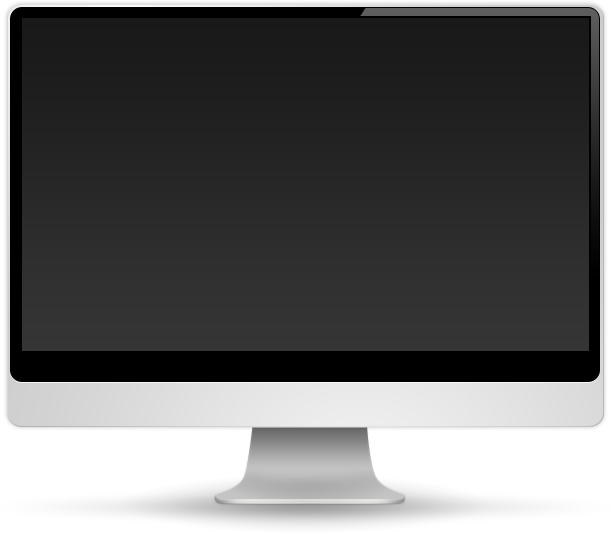 קישור למחוון 
כדאי מאוד לקרוא בעיון רב את המחוון 
להערכת המאמר שכתבתם
כתיבת הפתיחה
בפתיחה שני חלקים: הצגת הנושא והצגת הדילמה
חלק 1 הצגת הנושא: כתבו את הרקע לכתיבת המכתב לשר החינוך:
תוכלו להיעזר בחמשת המ"מים: מה הוא המקרה שבעקבותיו החלטתם לכתוב?
                                              מתי התרחש? מה המקום? מי המשתתפים? מדוע?
תוכלו להיעזר גם בכתבות הפרסום לתוכנית החדשה באתרי החדשות.
חלק 2 הצגת הדילמה: מה הקושי שהתעורר? 
תוכלו לצטט את ההגדרה לערך התנדבות לעומת ההצעה של שר החינוך ולהראות את הקושי העולה מההשוואה.
ועכשיו אתם מוזמנים מכל הלב לשכנע את שר החינוך בדעתכם, 
הוסיפו נימוקים חזקים, הסבירו למה טענות הנגד מופרכות, הביאו ציטוטים 
 ודוגמות ממאמרים להוכיח צדקתכם (הקפידו על דרכי המסירה). 
אל תשכחו להוסיף סיום מכובד!
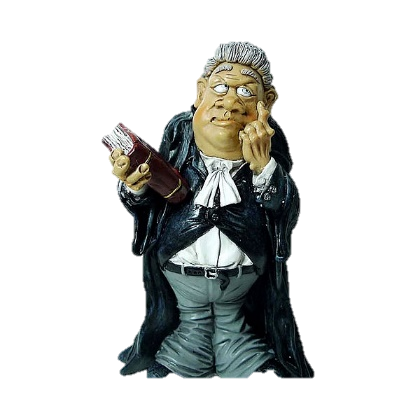 קראו בקול רם את המכתב, אחר כך תנו למישהו אחר לקרא 
והקשיבו לו, בוודאי תמצאו כיצד לדייק יותר את הדברים, 
לשפר ניסוחים, להוסיף מידע וכדומה.
ישנם מדדים נוספים שנבדקים בכתיבה- תוכלו להיעזר במחוון לכתיבת הטיעון.
Presentation Designed
העתק את המסמך 
לקובץ Word
הקפד על רווח שורה וחצי
גופן :Arial
גודל גופן: 12
Simple Portfolio Presentation
This PowerPoint Template has clean and neutral design that can be adapted to any content and meets various market segments.
מסע למידה
כותבים ועורכים
יוצאים למסע
יש לי מה לשתף
תשתית לטיעון
תובנות
לפני סיום
חשוב לנו לדעת איך אתה מסכם את המסע...
קישור לשאלון תובנות